Für Masterstudierende Lehramt GS/Sek
Semestereinstiegswoche PH Weingarten
Informationsveranstaltung im Studiengang Master of Education, M.Ed./Psychologie
Modul GS MA EW/PäPsy2 und Sek MA PäPsy2
Professionalisierung und individuelle Förderung; Bildungsinnovation und Schulentwicklung 
Modulbeauftragte Robert Grassinger & Sarah Lukas	


Studienfachberater XX
Gliederung
Das Fach Pädagogische Psychologie
Prof. Dr. Grassinger, Prof.‘in Dr. Bieg, Jun.Prof‘in Dr. Lukas, Dr. Landberg, Dr. Götz,
	     Dr. Konrad
Studienfachberatung: GS: Prof. Grassinger, Sekundarstufe: Jun.Prof‘in Lukas
Worum geht es im Fach?
Was passiert im ersten und im zweiten Semester? Informationen zum Modul
22.07.2021
Prof.Dr. Sonja Bieg
2
Gliederung
Hinweise zum Studium der Psychologie
Psychologie ist eine empirische Wissenschaft –informieren Sie sich in aktuellen Fachzeitschriften der Psychologie über aktuelle Artikel und Studien
Erweitern und ergänzen Sie die Inhalte der Vorlesung bzw. aus den Seminaren mit der jeweils angegebenen Fachliteratur.
Besuchen Sie das psychologische Forschungskolloquium: Beiträge zu Studien aus der PH Weingarten, aber auch externe Wissenschaftler, die über ihre schulbezogenen Forschungen sprechen
Alle Punkte sind hilfreich für Masterarbeiten vor allem in der Psychologie
22.07.2021
Prof.Dr. Sonja Bieg
3
Worum geht es im Fach Psychologie? 
Was sind die Lehrinhalte im Masterstudium?
Grundlagen der Beratung, Intervention und Prävention
Einfluss elterlichen Verhaltens auf die kindliche affektive, motivationale und verhaltensbezogene (dys)funktionale Entwicklung 	
Einfluss digitaler Medien auf die kindliche affektive, motivationale und verhaltensbezogene (dys)funktionale Entwicklung 
Klinisch psychologische Grundlagen und therapeutische Ansätze 
Ausgewählte psychische Störungen im Kontext der Schule 
Ausgewählte aktuelle empirische Arbeiten zu psychologischen Fragestellungen
22.07.2021
Prof.Dr. Sonja Bieg
4
Was passiert im ersten & 
zweiten Semester in Psychologie LA GS
Prüfungsordnung/ Modulhandbuch Modulstufe GS MA EW/PäPsy 2: Professionalisierung und individuelle Förderung; Bildungsinnovation und Schulentwicklung 
Insgesamt 12 ECTS: EW + PäPsy2, 6 SWS, Pflichtmodul	
Veranstaltungen in diesem Semester
22.07.2021
Prof.Dr. Sonja Bieg
5
Was passiert im dritten & 
vierten Semester in Psychologie LA Sekundarstufe
Prüfungsordnung/ Modulhandbuch Modulstufe Sek MA PäPsy 2: Professionalisierung und individuelle Förderung 
Insgesamt 6 ECTS: Sek MA PäPsy 2, 3 SWS, Pflichtmodul	
Veranstaltungen in diesem Semester
22.07.2021
Prof.Dr. Sonja Bieg
6
Psychologie im MA Lehramtsstudium - Grundschule
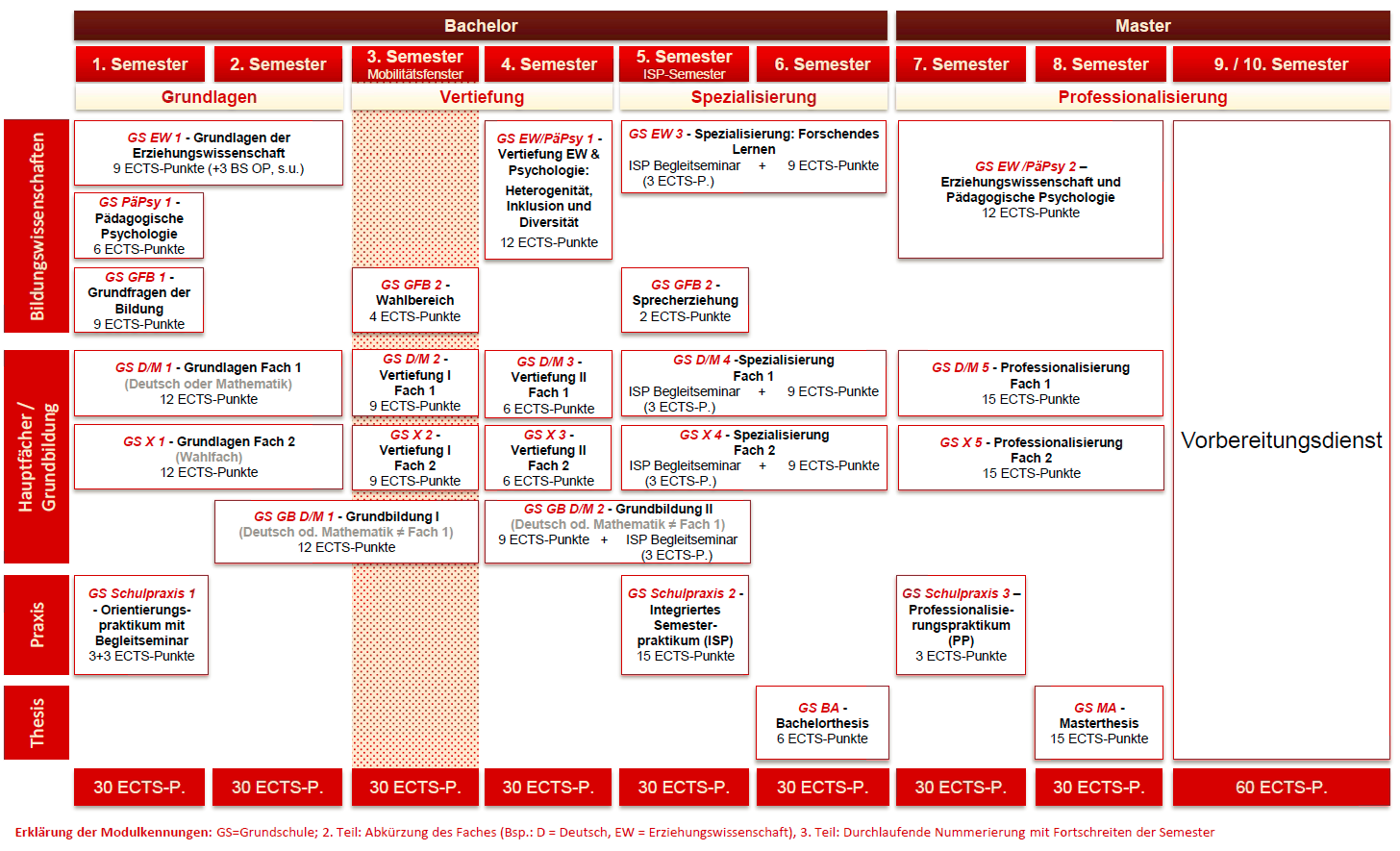 Psychologie

Vorlesung Professionalisierung und individuelle Förderung
Montags 14-tägig 11:30 – 13:00 Uhr

Seminar
Verschiedene Angebote

Forschungskolloquium 
Mittwochs 13:15 Uhr (optional)
22.07.2021
Prof.Dr. Sonja Bieg
7
Lehrziele der Vorlesung
Professionalität von Lehrkräften im Allgemeinen stärken und reflektieren
Was kennzeichnet eine gute Lehrkraft?
Was ist guter Unterricht?
Professionalität von Lehrkräften in der individuellen Förderung von Schülerinnen und Schüler stärken und reflektieren
Was kennzeichnet psychische Auffälligkeiten? Welche Klassifikationsmodelle gibt es?
Wie können leistungsängstliche Schülerinnen und Schüler erkannt und gefördert werden?
Wie lassen sich Teilleistungsstörungen, ADHS und Depression bei Schülerinnen und Schülern erkennen und fördern?
Lehrmethodik der Vorlesung
2 Wochen Rhythmus beispielhafter Themen
Studienleistung:
Studieren eines einführenden Textes

Bearbeiten eines Übungsblattes zur Reflexion und Vertiefung von ausgewählten Themen
Zu ausgewählten Themen
Peerfeedback zum Übungsblatt einer Kommilitonin / eines Kommilitonen
Modulprüfung in Modul GS MA EW/PäPsy 2/ Portfolioprüfung
Wissenstest (60 min, Gegenstand: Stoff der Vorlesung in Psychologie plus Erziehungswissenschaft) 
Beispielfragen stehen zur Verfügung 
In den Seminaren folgende Teilleistung in Psychologie möglich:
Hausarbeit
Wissenstest
Projekt
Welche Leistung erbracht werden muss, bespricht der Dozent/die Dozentin in der ersten Sitzung.
22.07.2021
Prof.Dr. Sonja Bieg
10
Modulprüfung in Modul Sek MA PäPsy 2/ Portfolioprüfung
Wissenstest (60 min, Stoff der Psychologievorlesung) 
Beispielfragen stehen zur Verfügung 
In den Seminaren folgende Teilleistung in Psychologie möglich:
Hausarbeit
Wissenstest
Projektarbeit
Welche Leistung erbracht werden muss, bespricht der Dozent/die Dozentin in der ersten Sitzung.
22.07.2021
Prof.Dr. Sonja Bieg
11
Portfolioprüfung
MA Lehramt an Grundschulen

	12 ECTS = 4 + 4 (Seminar EW + Seminar Psy) + 2 (Vorlesung) 		+ 2 (Prüfungsvorbereitung)
MA Lehramt Sekundarstufe I:
	6 ECTS = 4 (Seminar) + 1 (Vorlesung) + 1 (Prüfungsvorbereitung)
[Speaker Notes: Wissenstest = MC Klausur wahrscheinlich online]
Wie wir Sie kontaktieren
Email an: 

…@stud.ph-weingarten.de
und/oder:

im Rahmen von Lehrveranstaltungen
13
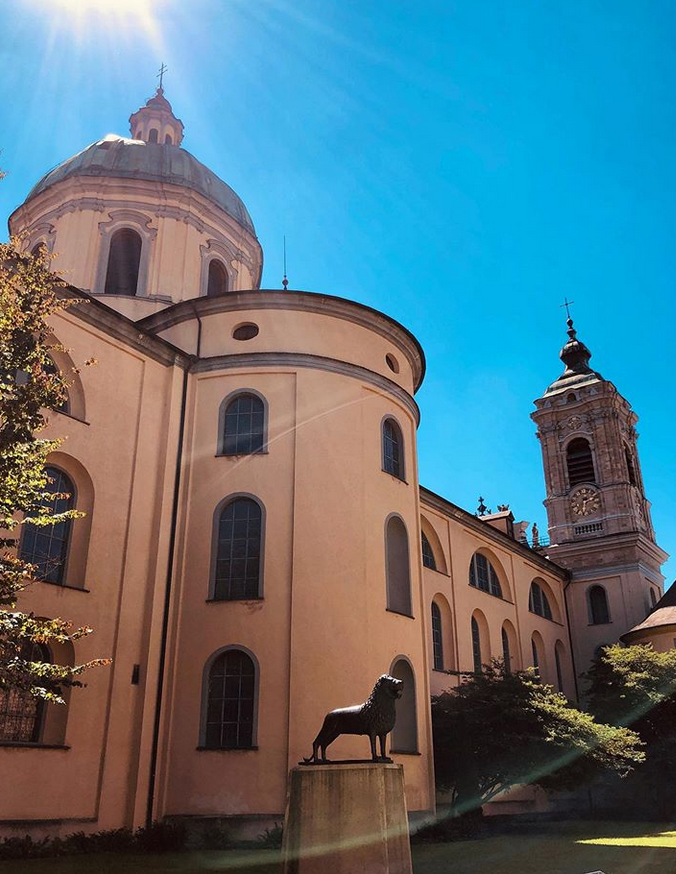 Vielen Dank für Ihre Aufmerk-samkeit!
22.07.2021
Prof.Dr. Sonja Bieg
14